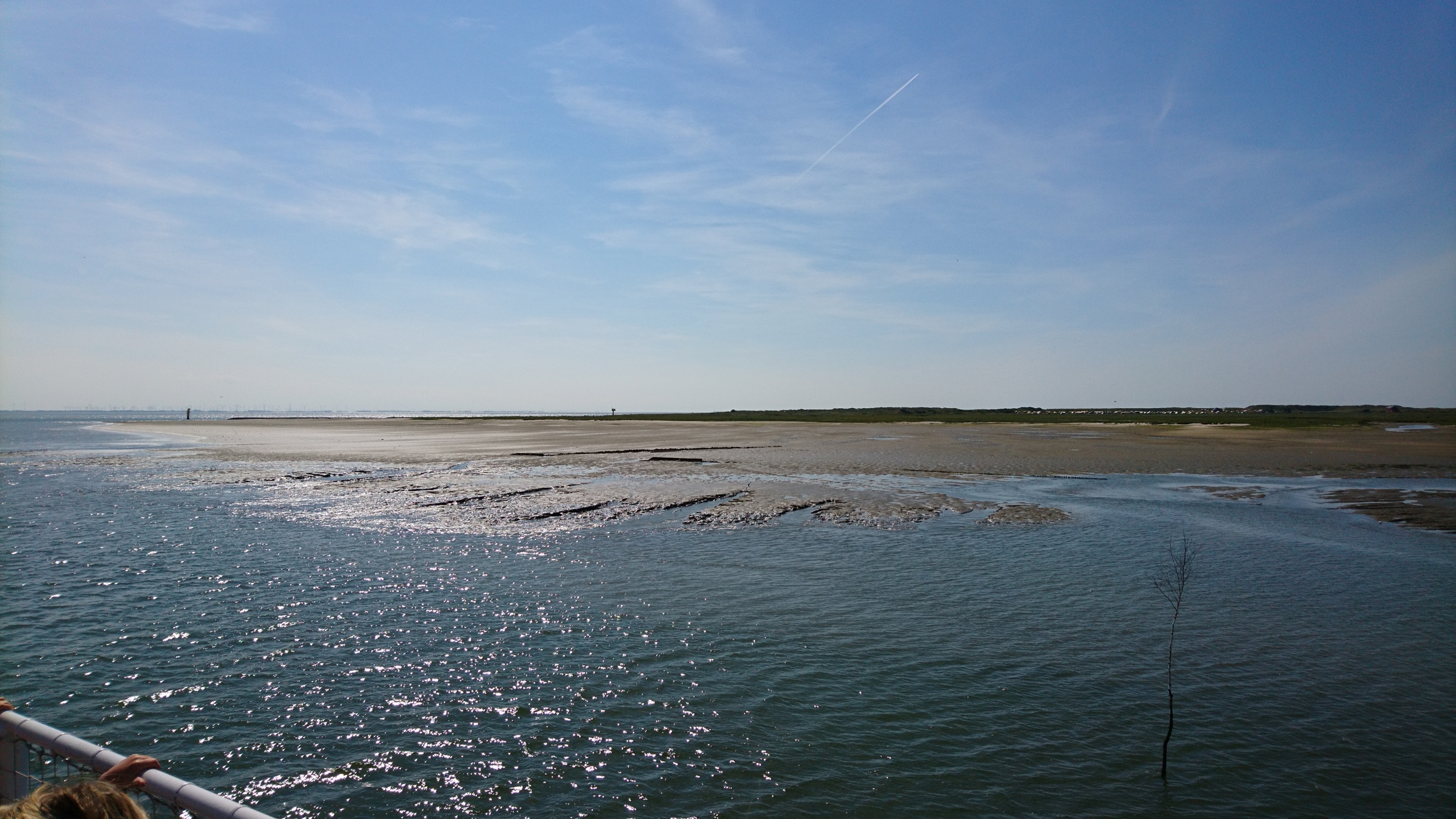 Aurich 2017
Yoga Sommerferien in Ostfriesland
und an der Nordsee
Herzlich willkommen 							an der Nordsee
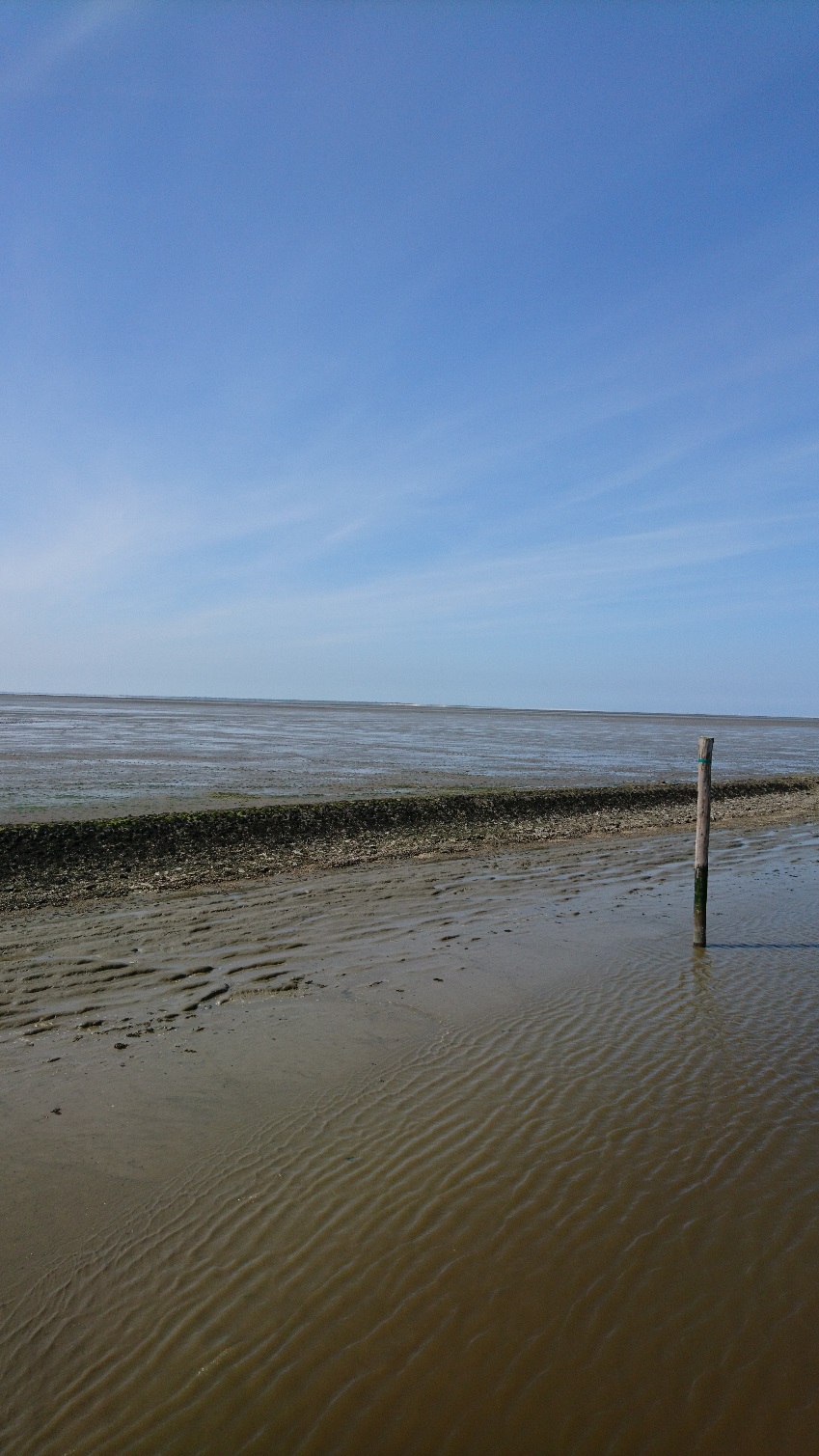 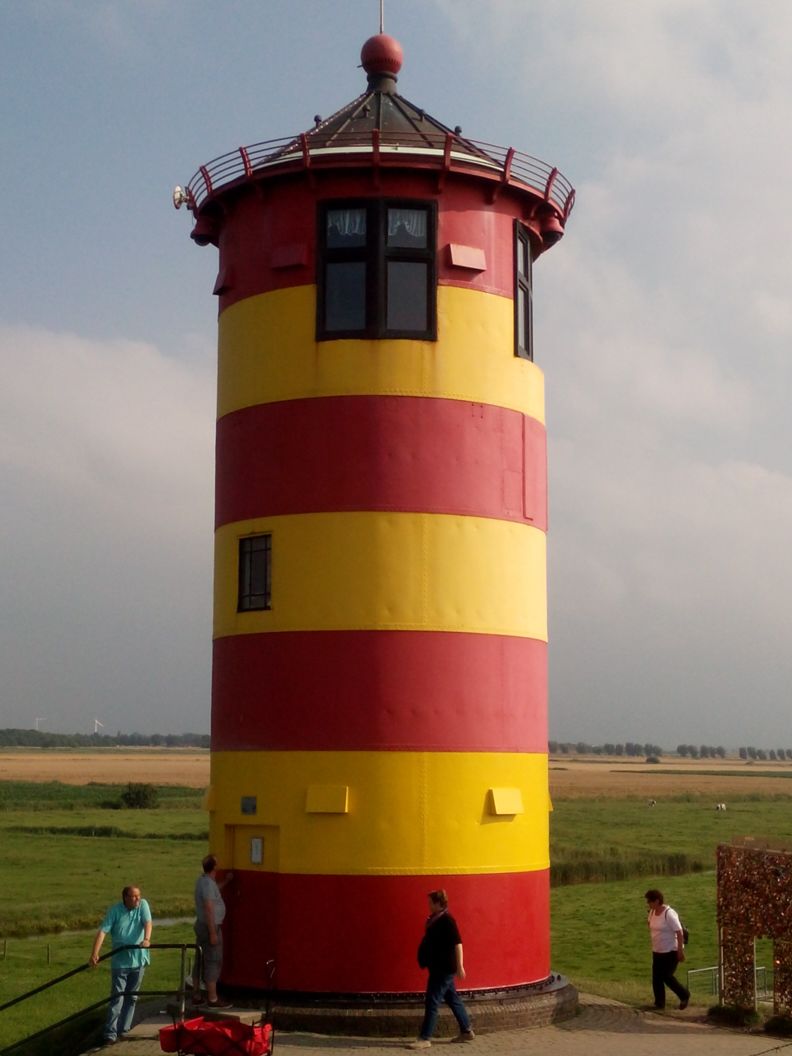